INEESEVROPSKA UNIJA Najznačajniji trgovinski partner Republike Srbije
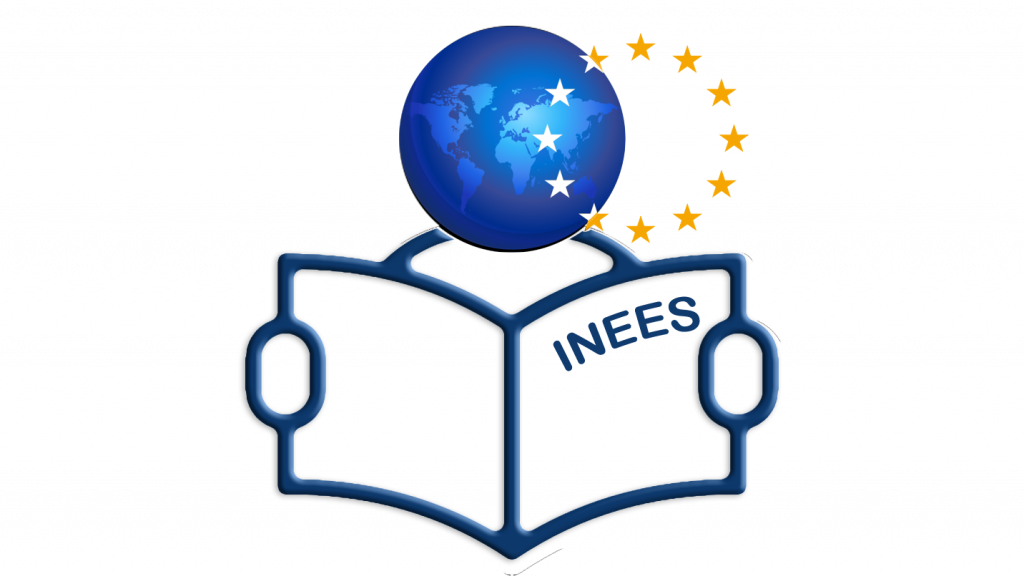 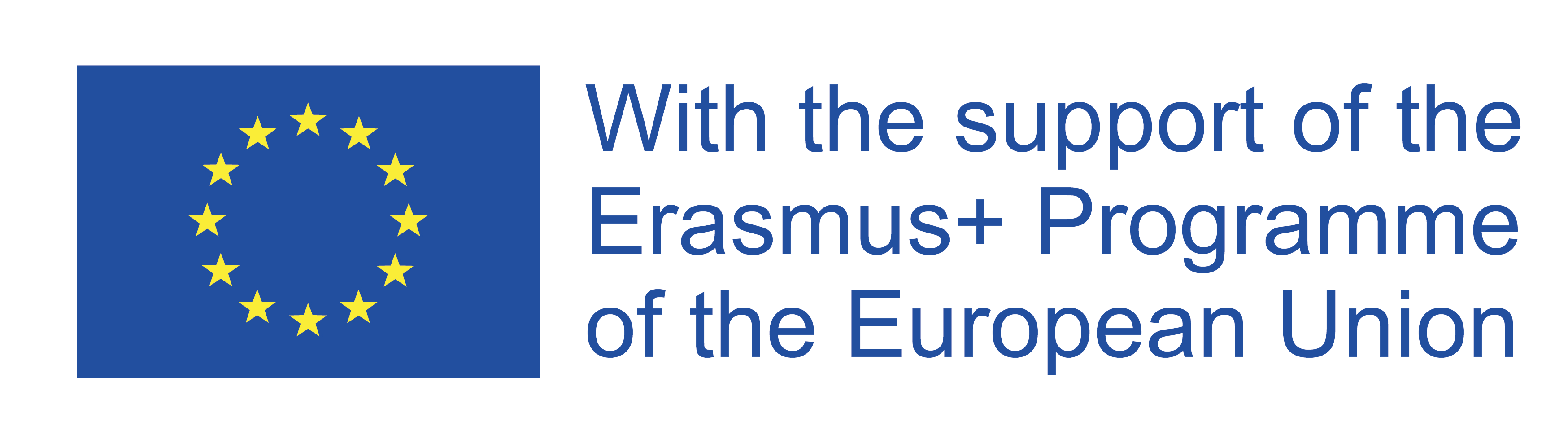 RETROSPREKTIVA ODNOSA IZMEĐU REPUBLIKE SRBIJE I EVROPSKE UNIJE
2
Odnosi između SFRJ i država osnivača Evropske zajednice za ugalj i čelik (Belgija, Luksemburg, Holandija, Nemačka, Francuska i Italija) su bili uspostavljeni još u periodu koji je prethodio početku evropskih integracija i uglavnom su se manifestovali u vidu vojne ili političke saradnje. Iako je SFRJ bila priklonjena bloku nesvrstanih zemalja, nikada nije zapostavila saradnju sa ostatkom sveta. 


Početak saradnje između Evropske ekonomske zajednice (EEZ) i tadašnje SFRJ datira iz 1967. godine kada je ustanovljena politička osnova njihovih budućih odnsoa i zaključena Deklaracija o odnosima između EEZ i SFRJ. 


Ovo je ujedno bio i prvi akt koji je Zajednica u svojoj višegodišnjoj praksi zaključila sa jednom socijalističkom državom Evrope.
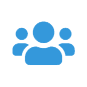 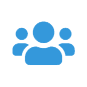 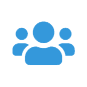 Ubrzo se zaključuju i trgovinski sporazumi između SFRJ i EEZ, prvi 1970. godine a naredni 1973. godine i pri tom SFRJ dobija određene trgovinske povlastice. 
SFR Jugoslavija je bila jedina država centralne i istočne Evrope koja je još sedamdesetih godina uspostavila saradnju sa Evropskom zajednicom, ostale države su to učinile tek krajem osamdesetih i početkom devedesetih godina dvadesetog veka. 
Od jula 1971. godine SFRJ postaje i korisnik Opšte šeme preferencijala Evropske ekonomske zajednice.
Ono što je opšta šema preferencijala ponudila svetu u razvoju jeste bescarinski tretman (do izvesne kvote) izvoza industrijskih proizvoda. 
Ubrzo nakon toga usledilo je potpisivanje Sporazuma o saradnji između SFRJ i EEZ kojim se obezbeđuje preferencijalni status SFRJ kao i brojne mogućnosti za privrednu saradnju među ugovornim stranama, a takođe se reguliše i robna razmena, finansijska i poljoprivredna saradnja, industrijska kooperacija, naučno-tehnička saradnja kao i saradnja u oblasti saobraćaja, turizma i socijalne politike.
4
Pomenuti sporazum je kasnije dopunjen novim odredbama o liberalizaciji trgovine i razvoju međusobne saradnje. 

Saradnja između SFRJ i EEZ je konstantno unapređivanja, a kulminacija je nastupila 1990. godine kada se potpisuje Okvirni sporazum PHARE i SFRJ pristupa programu pomoći restrukturiranja zemalja istočne i centralne Evrope. 

Ovim sporazumom se međusobna saradnja proširuje i na oblasti pomoći za socijalne i ekonomske reforme korišćenjem finansijskih i tehničkih mera, a iste godine je potpisan i Finansijski memorandum kojim je detaljnije određen čitav program saradnje.
5
Samo godinu dana kasnije, 1991. godine, u uslovima kada je SFRJ institucionalno i finansijski veoma povezana sa Evropskim zajednicama i kada ima status koji bi se mogao smatrati čak i povoljnijim od statusa koji će dobiti buduće pridružene države centralne i istočne Evrope dolazi do sukoba na njenoj teritoriji a zatim i do uvođenja sankcija od strane Evropske zajednice i otkaziavanja Sporazuma o saradnji između SFRJ i EEZ.
6
Stagnaciju u odnosima između EU i SR Jugoslavije prekida potpisivanje Pakta stabilnosti za jugoistočnu Evropu (Stability Pact for South Eastern Europe) iz 1999. godine koji je donet na inicijativu Evropske unije i propagira pružanje pordške zemljama regiona u naporima za unapređenjem mira, demokratije, poštovanjem ljudksih prava i otpočinjanjem ekonomskog prosperiteta.
Prva zvanična poseta predstavnika Evropske unije Saveznoj republici Jugoslaviji (zajednica Srbije i Crne Gore)  usledila je nakon ukidanja sankcija 1996. godine i tom prilikom je od strane predsednika Evropske komisije i predsednika Evropskog parlamenta izražena potreba za uspostavljanjem odnosa između Evropske unije i SR Jugoslavije.
7
Od 2006. godine državna zajednica Srbije i Crne gore prestaje da postoji.
Upravo tada pridruživanje Evropskoj uniji za Srbiju postaje strateški prioritet njene spoljne politike, a u sveobuhvatnom procesu učešća Srbije u međunarodnim političkim i ekonomskim integracijama ključni partner postaje upravo Evropska unija koja prža snažnu podršku sprovođenju političkih i ekonomskih reformi u našoj zemlji.

2012. godine Republika Srbija dobija statust kandidata za članstvo u Evropskoj uniji.
8
IZAZOVI ZAJEDNIČKE TRGOVINSKE POLITIKE EVROPSKE UNIJE
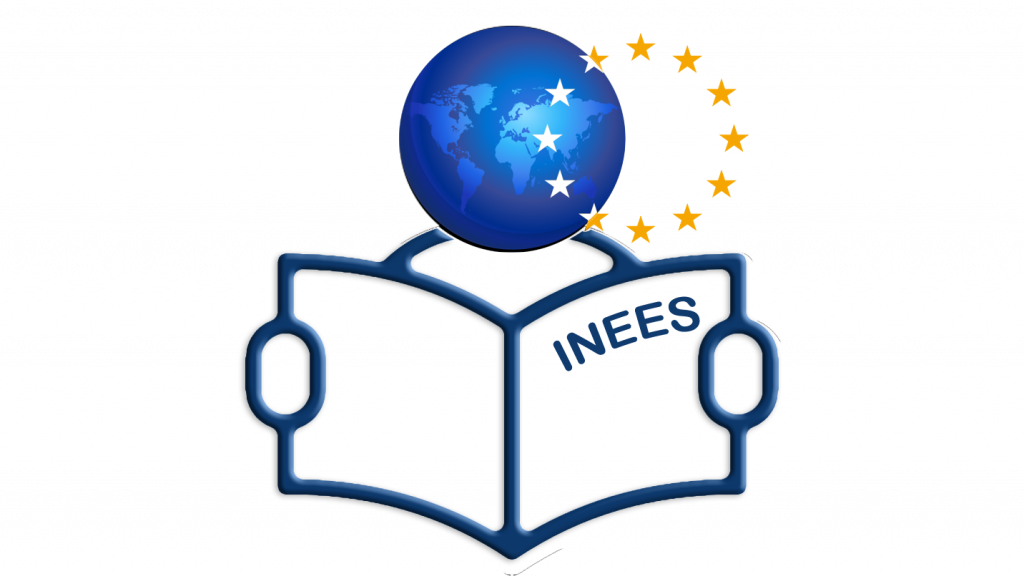 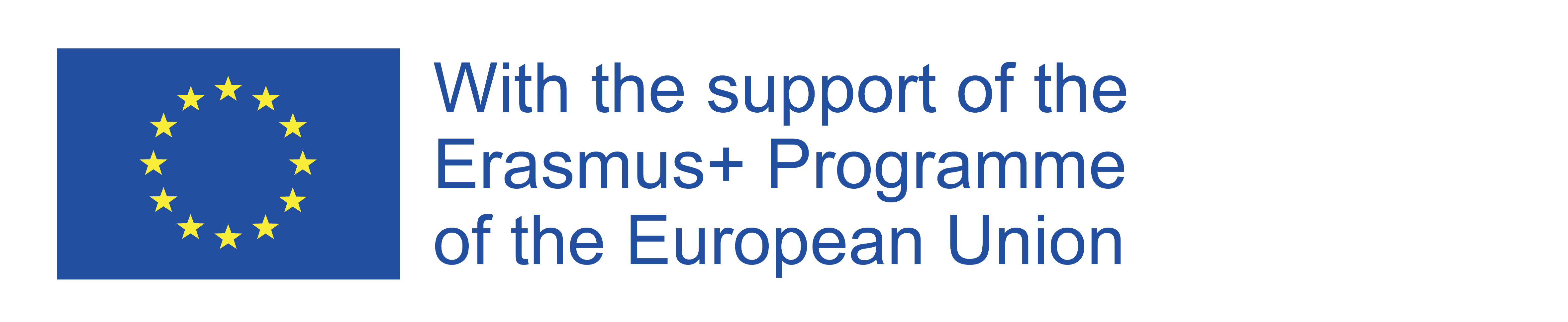 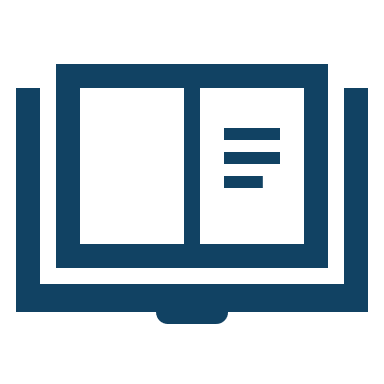 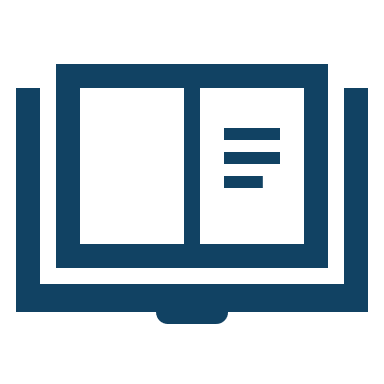 Evropska unija nastoji da doprinese harmoničnom razvoju međunarodne trgovine i snižavanju trgovinskih barijera. 

Evropska unija se zalaže za ukidanje ograničenja u procesu realizacije međunarodne trgovine uspostavljanjem zajedničke trgovinske politike. 

Zajednička trgovinska politika se zasniva na jednoobraznim principima, posebno u slučaju carinskih stopa i trgovinskih sporazuma sa trećim zemljama. Postojanjem zajedničke trgovinske politike, unutrašnja trgovina u Evropskoj uniji postaje oslobođena svih carinskih dažbina i kvantitativnih ograničenja.
Osnovu postojanja Evropske unije upravo i čine četiri velike slobode što direktno utiče na relizaciju trgovine u Evropskoj uniji. 

Sloboda kretanja ljudi, 
Sloboda kretanja roba, 
Sloboda kretanja usluga i 
Sloboda kretanja kapitala.

Sve vrste roba koje se legalno proizvode u Evropskoj uniji mogu slobodno učestvovati u razmeni u svim državama članicama Evropske unije ukoliko ne ugrožavaju javni moral, život ili zdravlje ljudi, životinja i biljaka.
11
Ovu slobodu mogu osporiti u praksi dva načela koji ponekad deluju kao necarinske barijere. To su:

Načelo predostrožnosti.
Načelo prevencije.

Načelo predostrožnosti ima proaktivnu ulogu i ukazuje na postojanje specifičnih slučajeva koji su povezani sa izlaganjem opasnosti i riziku nastanka određene štete. Suština je u mogućnosti predviđanja potencijalnog rizika na osnovu prethodnog iskustva.
Načelo prevencije ima reaktivnu ulogu i primenjuje se u onim situacijama kada se određena šteta već desila i kada postoji potreba da se suzbije ili smanji mogućnost njenog ponavljanja.
12
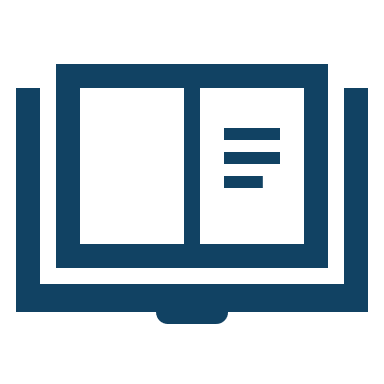 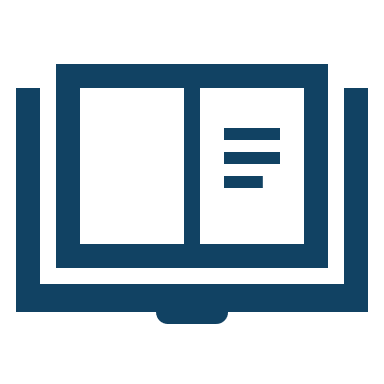 Trgovinsku politiku EU prema zemljama u razvoju čine dva osnovna elementa: koncesije i pomoć u razvoju. 

Evropska komisija vodi pregovore o sklapanju trgovinskih sporazuma i predstavlja zajedničke interese u ime svih država članica Evropske unije.  

Trgovinski odnosi između Evropske unije i zemalja kandidata za članstvo su kreirani u pravcu uklanjanja ili smanjenja carinskih tarifa u bilateralnoj trgovini te su u tu svrhu sklopljeni ugovori o stabilizaciji i pridruživanju. Pomenuti ugovor je sa Srbijom sklopljen 2013. godine.
SPOLJNOTRGOVINSKA SARADNJA IZMEĐU REPUBLIKE SRBIJE I EVROPSKE UNIJE
14
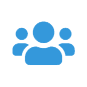 Prioriteti u razvoju spoljnotrgovinskog poslovanja Republike Srbije odnose se na intenziviranje saradnje i razvoj spoljnotrgovinskih odnosa između Srbije i Evropske unije kao i sa zemljama potpisnicama sporazuma CEFTA.

Upravo su zemlje članice Evropske unije najznačajniji spoljnotrgovinski partneri naše zemlje, a za njima slede zemlje potpisnice CEFTA sporazuma (Bosna i Hercegovina, Republika Severna Makedonija, Crna Gora, Albanija i Moldavija).

Prema podacima Delegacije Evropske unije u Srbiji čak 63% ukupne trgovine Republike Srbije u 2019. godini realizovano je upravo sa Evropskom unijom.
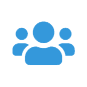 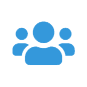 Od 2009. godine kada je počela primena Privremenog sporazuma o stabilizaciji i pridruživanju pa sve do 2019. godine ukupna trgovina između Evropske unije i Srbije je dostigla vrednost od skoro 25 milijardi evra, odnosno tokom pomenutog desetogodišnjeg perioda uvećala se čak za 250%.
Tokom istog perioda vrednost izvoza iz Srbije ka Evropskoj uniji je sa 3,4 milijardi evra uvećana na 11,3 miljardi evra.
Rusija i Kina su takođe značajni spoljnotrgovinski partneri naše zemlje ali sa znatno nižim spoljnotrgovinskim nivoima, čak 10 puta nižim u odnosu na trgovinu sa Evropskom unijom.
17
IZVOZ IZ REPUBLIKE SRBIJE KA EVROSKOJ UNIJI PREMA SEKTORIMA U HILJADAMA US$
6 - Gotovi proizvodi svrstani po metarijalu: proizvodi od kože, gume, plute, drveta, papira, tekstila, nemetala, gvožđa i čelika, metala
UVOZ IZ REPUBLIKE SRBIJE KA EVROSKOJ UNIJI PREMA SEKTORIMA U HILJADAMA US$
6 - Gotovi proizvodi svrstani po metarijalu: proizvodi od kože, gume, plute, drveta, papira, tekstila, nemetala, gvožđa i čelika, metala
REPUBLIKA SRBIJA I OSTALE ZEMLJE KANDIDATI ZA ČLANSTVO U EVROPSKOJ UNIJI
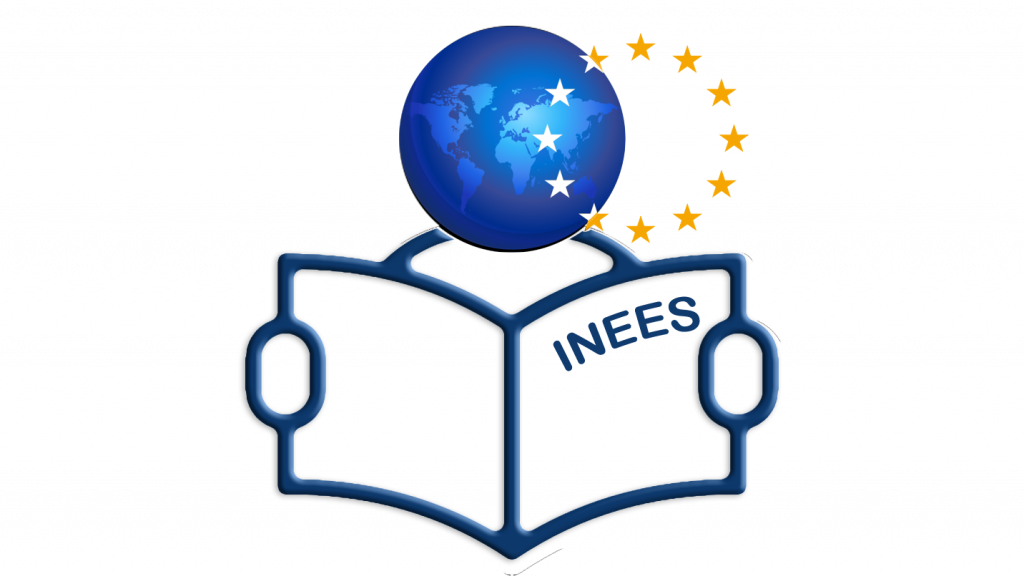 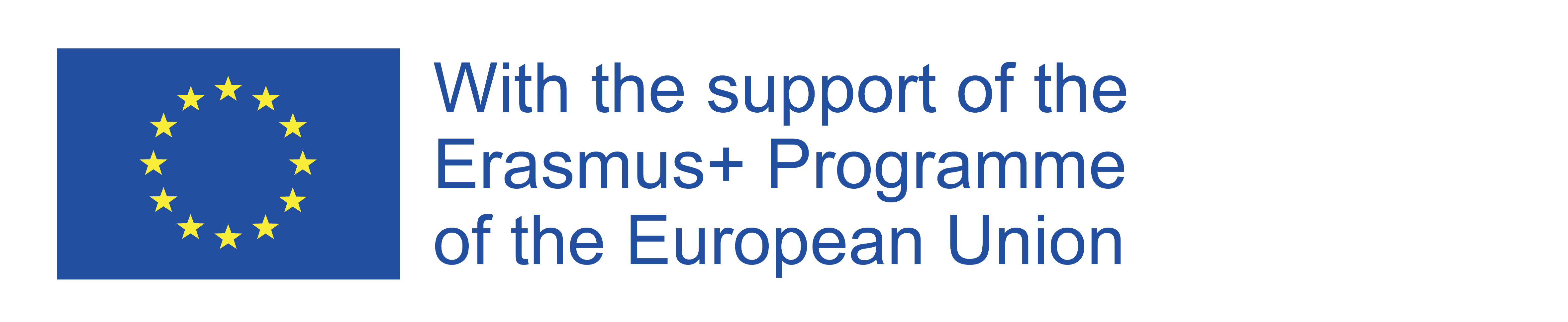 24
25
26
Zaključna razmatranja
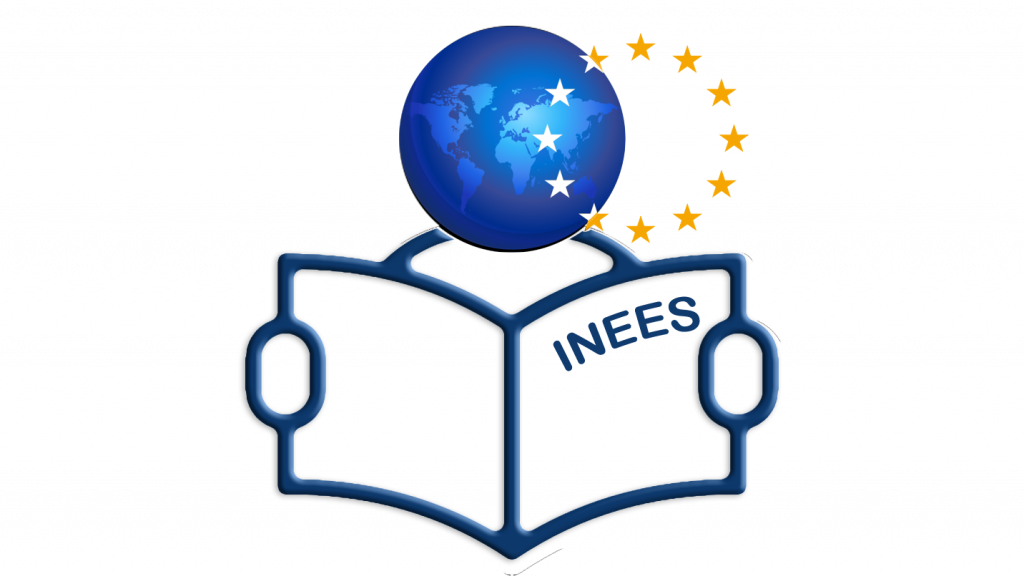 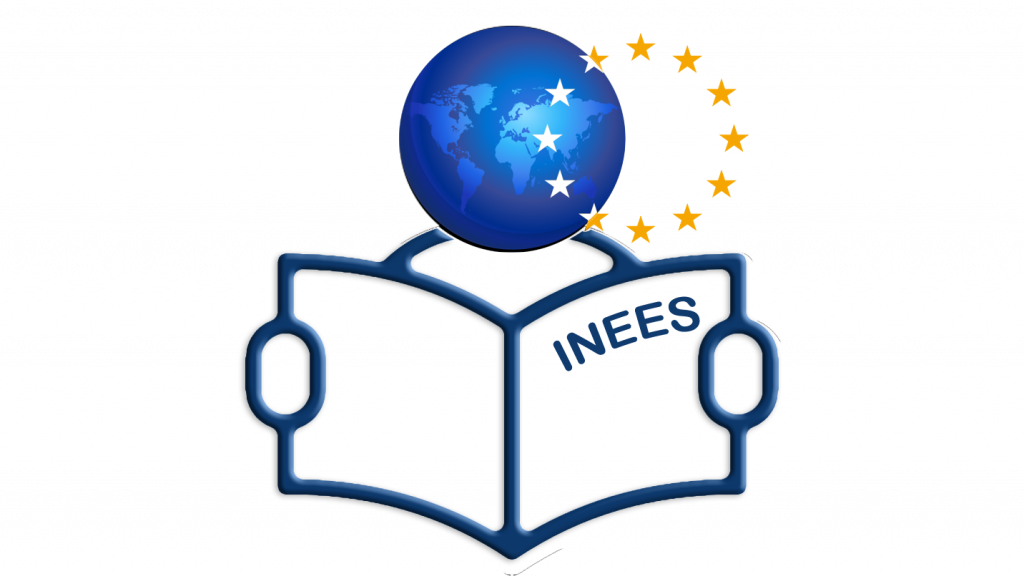 63% ukupne trgovine Republike Srbije u 2019. godini realizovano je upravo sa EU. 

Ukupna trgovina između EU i Srbije je u od 2009. pa sve do 2019. godine dostigla vrednost od skoro 25 milijardi evra, odnosno uvećala se čak za 250%.

66,3% izvoza Republike Srbije je u 2019. godini realizovano sa EU-27

54,7% uvoza Republike Srbije je u 2019. godini realizovano sa EU-27

Tokom 2009., 2014. i 2019. godine uvoz je prednjačio nad izvozom (1,95; 1,1; 1,08 puta)

Od 2012. do 2020. godine u strukturi uvoza se ističu mašine i transportni uređaji, gotovi proizvodi prema vrsti materijala i hemijski proizvodi

Od 2012. do 2020. godine u strukturi izvoza se ističu mašine i transportni uređaji, gotovi proizvodi prema vrsti materijala i razni gotovi proizvodi.
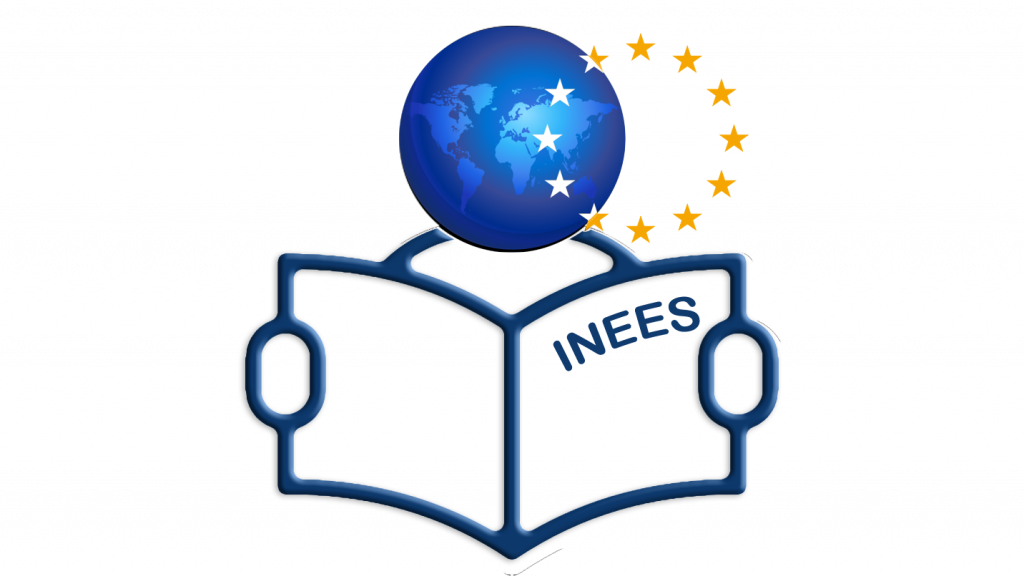 Tokom istog perioda iz EU su se najčešće više uvozile nego izvozile mašine i transportni uređaji.

Tokom istog perioda iz EU su se najčešće više uvozili nego izvozili gotovi proizvodi posmatrano prema vrsti materijala.

Procentualno učešće uvoza/izvoza realizovanog sa EU u ukupnom uvozu/izvozu Republike srbije u 2019.  godini je u nivou prosečnih vrednosti zemalja kandidata za članstvo.

Tokom 2019. godine Republike Srbija je znatno više izvozila u EU, odnosno znatno više uvozila iz EU, u odnosu na sve ostale zemlje kandidate  za članstvo.
THANK YOU
Name             INEES TEACHING TEAM
Phone            +381 21 485 4004
Email            inees.project@gmail.com
Website      http://inees.vps.ns.ac.rs/